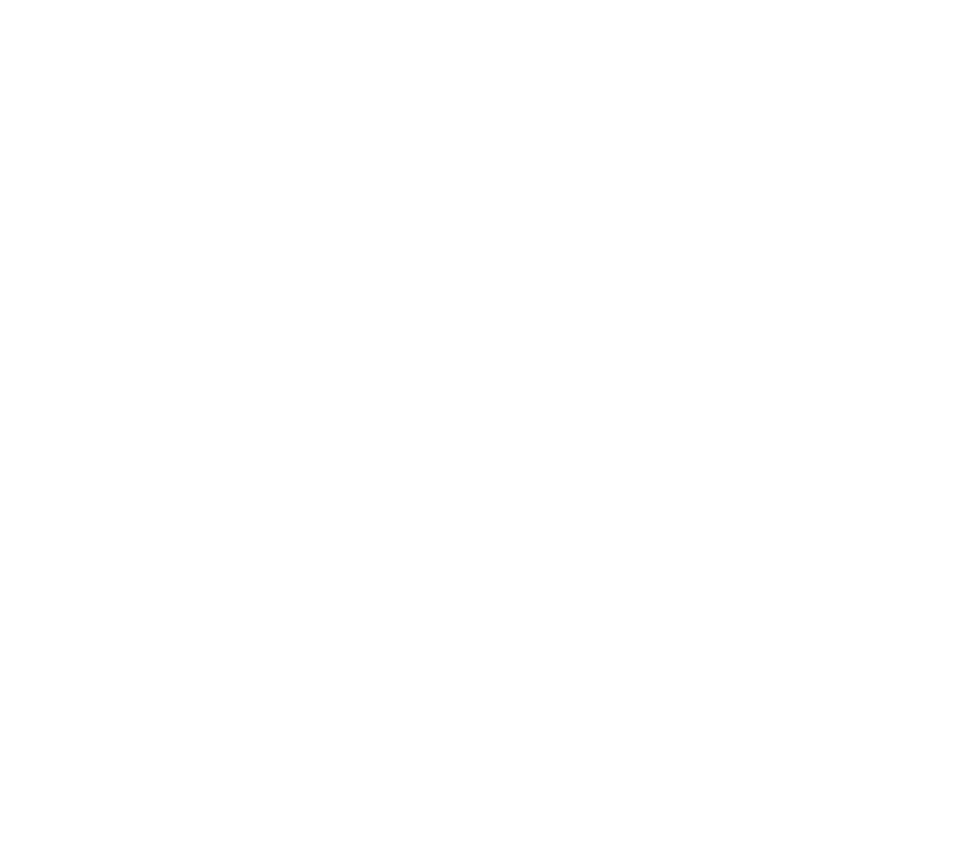 (A tool for managing JavaScript projects with multiple packages.)
Contents
About

Getting started

How it works

Commands

Examples
About
Principle

Splitting up large codebases into separate independently versioned packages.

File Structure

my-lerna-repo/ 
   package.json 
   packages/ 
    package-1/ 
           package.json 
    package-2/ 
           package.json
Primary Commands

lerna bootstrap,  lerna publish

File Structure

my-lerna-repo/ 
   package.json 
   packages/ 
    package-1/ 
           package.json 
    package-2/ 
           package.json
Getting started
$ mkdir lerna-repo 
   $ cd learna-repo 
   $ npx lerna init


$npm install lerna –g
    $learn init
How it works
Modes: 
   
    Fixed or Independent.

Fixed/Locked mode (default)

     Fixed mode Lerna projects operate on a single version line. 

Independent mode

     Independent mode Lerna projects allows maintainers to increment 
     package versions independently of each other.
Commands
lerna publish
lerna version
lerna bootstrap
lerna list
lerna changed
lerna diff
lerna exec
lerna run
lerna init
lerna add
lerna clean
lerna import
lerna link
lerna create
Thank you